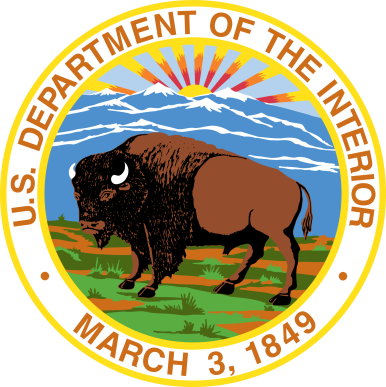 Administrative/Legislative Update
ADMINISTRATIVE UPDATE
Recent and Upcoming Consultations: 

BIA Data Governance, BIA Open Data, and the BIA Tract Viewer
	July 25th, 2024, 2:00 PM – 3:00 PM Eastern (ET) 
	If you have any written input you would like to provide, please send to 	consultation@bia.gov by11:59 p.m. EDT, July 30, 2024, to ensure timely consideration.
National Tribal Critical Minerals Initiative
	July 30th, 10:00AM-1:00PM Mountain (MT) – Lower 48 Tribes 
	August 13th, 12:00PM – 2:00 PM Eastern (ET) – All Tribes & Native Alaskans 
	August 20th, 10:00AM – 1:00PM Alaska (AT) – Alaska Native Villages 
	August 21st, 10:00AM – 1:00PM Alaska (AT) – Alaskan Native Corporations
Public Safety and Justice budgetary needs of Tribes affected by Public Law 83-280
	August 7th, 2024, 1:00 PM – 3:00 PM Eastern (ET) 
	You may provide written comments to consultation@bia.gov by 11:59PM ET on August 	14, 2024.
[Speaker Notes: In response to several Tribal inquiries about the Administration’s actions on critical minerals, the White House Council on Native American Affairs (WHCNAA) created a Critical Minerals Working Group.  On behalf of the Administration, the WHCNAA Critical Minerals Working Group would like to invite your Tribe to consultation on the September 2023 Recommendations to Improve Mining on Public Lands report, see attachment #3 for a summary of the recommendations.5 Through this consultation, the Administration seeks your feedback to prioritize and implement recommendations from the report that will benefit Tribes. 



The Bureau of Indian Affairs, Office of Justice Services (BIA/OJS) is seeking meaningful and timely consultation with Tribes that are located in states where Public Law 83-280 mandates criminal jurisdiction over crimes committed on Indian land to the state. Our primary goal is to get a better understanding of the budgetary needs of your Tribal justice system, along with hearing other comments, concerns, and recommendations that you would like to express regarding state jurisdiction under Public Law 83-280 on Tribal lands.]
ADMINISTRATIVE UPDATE
Recent and Upcoming Consultations: 

Tribal Consultation on Executive Order 14112

	August 20th, 2024, 2:30 PM – 5:30 PM Eastern (ET) 
	In addition to the Tribal Consultation session, ED will accept written comments by email 	sent to TribalConsultation@ed.gov. The comment period opened, July 19, 2024, and 	closes at 11:59 p.m. ET on September 19, 2024.

A Tribal government may designate information provided during the consultation as “sensitive” and request non-disclosure of the information to the public. Certain federal laws, including the Freedom of Information Act, may require the Department to disclose information provided during this Tribal Consultation even if it was designated as sensitive by a Tribal government. Questions about this notice can be sent to TribalConsultation@ed.gov. This Tribal Consultation is closed to the press.
[Speaker Notes: On August 20, 2024, the U.S. Department of Education (Department) will conduct a Tribal Consultation on the implementation of Executive Order 14112 (EO). The purpose of this consultation will be to receive meaningful input from American Indian and Alaska Native communities to ensure that your views inform how the Department may increase the flexibility of funding, remove barriers and limitations, and reduce administrative burdens to the maximum extent practicable and consistent with applicable law. This consultation will advance the Department’s commitment to working with other Federal agencies to uphold the U.S. Government’s Federal trust responsibility described in Executive Orders 13175 and 14112.

The consultation will be conducted by the Department’s Office of Indian Education and facilitated by the White House Initiative on Advancing Educational Equity, Excellence, and Economic Opportunity for Native Americans and Strengthening Tribal Colleges and Universities and other Department officials.]
LEGISLATIVE UPDATE: FY 2025 Regular Appropriations
Committee Approval 
HOUSE - 12 of 12 Appropriations Bills 

SENATE - 7 of 12 Appropriations Bills 

Initial Passage
HOUSE - 5 of 12 Regular Appropriations bills

SENATE - 0 of 12 passed in the Senate.
[Speaker Notes: Committee Approval
House: All bills have moved out of the Committee

Senate: Agriculture, Commerce-Justice-Science, Interior-Environment, Legislative Branch, Military Construction-Veterans Affairs

Initial Passage
House: Defense, Homeland Security, Interior-Environment, Military Construction-Veterans Affairs, State-Foreign Affairs

Senate: There have been 0 bills passed in the Senate]
LEGISLATIVE UPDATE
Past Hearings: 
House Committee on Appropriations
	July 9th, 2024, - H.R. 8998 - Department of the Interior, Environment, and 	Related Agencies Appropriations Act, 2025
Senate Committee on Appropriations
	July 25th, 2024, 9:30 AM - Interior, Environment, and Related Agencies 	Appropriations Act, 2025

Upcoming Hearings
Senate Committee on Appropriations
	August 1st 2024, 9:30 AM - Full Committee Markup of Energy and Water Development; Defense; Labor, Health, and Human Services; and Financial Services and General Government Appropriations Acts
LEGISLATIVE UPDATE
Active Legislation 

S. 4638 - National Defense Authorization Act for Fiscal Year 2025

Water Rights Settlements 
S. AMDT. 2268 - OHKAY OWINGEH RIO CHAMA WATER RIGHTS SETTLEMENT ACT of 2024
S. AMDT. 2269 - ZUNI WATER RIGHTS SETTLEMENT ACT OF 2024
S. AMDT. 2270 - RIO SAN JOSE AND RIO JEMEZ WATER SETTLEMENTS ACT OF 2024
S. AMDT. 2352 - FORT BELKNAP INDIAN COMMUNITY WATER RIGHTS SETTLEMENT ACT OF 2024

Native American Housing Assistance and Self-Determination Reauthorization Act of 2024 
S. AMDT. 2240
Truth and Healing Commission on Indian Boarding School Policies Act of 2024
S. AMDT. 2241
Indian Buffalo Management 
S. AMDT. 2908
[Speaker Notes: The National Defense Authorization Act (NDAA) provides authorization of appropriations for the Department of Defense (DOD), nuclear weapons programs of the Department of Energy, and other defense-related activities. In addition to serving as an authorization of appropriations, the NDAA establishes defense policies and restrictions, and addresses organizational administrative matters related to the DOD. Unlike an appropriations bill, the NDAA does not provide budget authority for government activities

NAHASDA 
NAHASDA was passed in 1996 to make it easier for tribes to access Department of Housing and
Urban Development programs by creating a block grant for tribes and other native communities,
allowing them to design programs to best fit their needs on a local level. It has succeeded in
native communities throughout the United States since its enactment.
NAHASDA expired ten years ago, and though it has been extremely effective, needed updates
and changes to the authorization will bring the law up to date, make it more efficient, and
improve the benefits to the tribes and native communities who utilize its programs.

The Truth and Healing Commission on Indian Boarding School Policies Act would establish a federal commission that would conduct a full inquiry into the assimilation polices of U.S. Indian boarding schools. This federal commission would:
Examine the location of children
Document ongoing impacts from U.S. Indian boarding schools
Locate church and government records
Hold culturally-appropriate public hearings to collect testimony from survivors and descendants
Gather institutional knowledge from subject matter experts
Share findings publicly
Provide a final report with a list of recommendations for justice and healing


This legislation would create a permanent buffalo program at the Department of the Interior. This will help to promote and develop Tribal capacity to manage buffalo and buffalo habitat, and to protect, conserve, and enhance tribes’ connection to buffalo as important to Native culture, subsistence, and economic development. The bill would authorize up to $14 million in funding for the program each year]
LEGISLATIVE UPDATE
Upcoming Events 

TIBC Transportation Subcommittee Field Work Session 
Transportation Subcommittee will identify the next location and dates of meeting. 
Expected to be held before the Fall 2024 Meeting. 

2024 Fall Meeting (November 18-22, 2024) 
Washington Plaza Hotel, Washington, DC
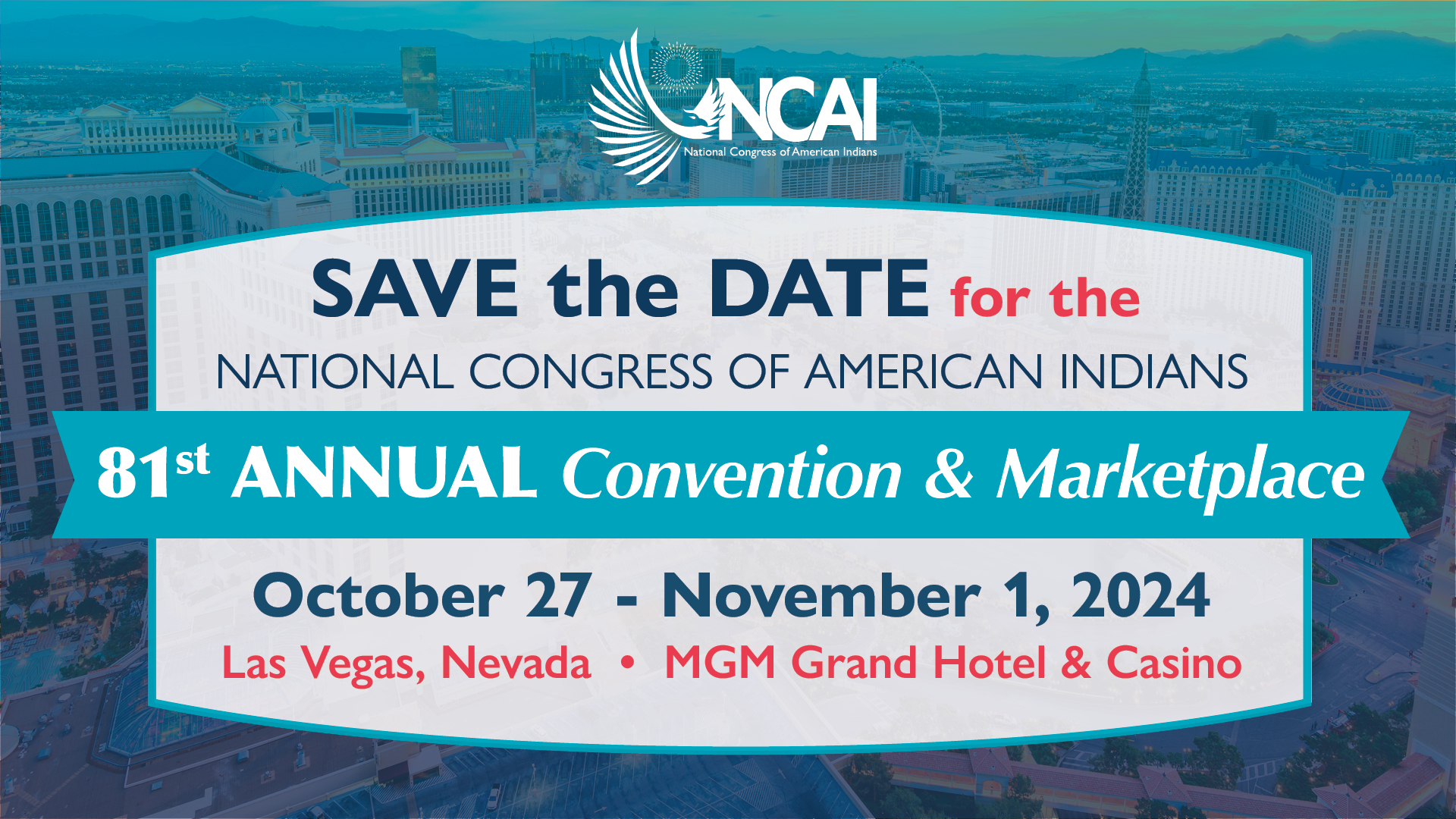 LEGISLATIVE UPDATE: Agenda
Upcoming Events
NCAI LEGISLATIVE UPDATE
Contact Information:
Matthew Vogel
Policy Lead – Infrastructure & Community Development  National Congress of American Indians mvogel@ncai.org